Erişkin aşı programı
ArAş. GÖr. dr.mahmut özaydın®
Ktü aile hekimliği anabilim dalı
09.01.2018
Erişkin bağışıklama rehberinde bulunan aşılar hakkında bilgi vermek.
amaç
ÖĞRENİM HEDEFLERİ
Aşının tanımını yapabilmek
Erişkin bağışıklama programındaki aşıları sayabilmek 
Erişkin aşılarının endikasyonlarını sayabilmek
Erişkin aşılarının kontraendikasyonlarını sayabilmek
Yüksek riskli bireyleri sayabilmek.
AŞININ TANIMI
Aşı: Organizmaya uygun yolla verildiğinde bağışıklık yanıtı oluşturarak canlının enfeksiyon hastalıklarından korunmasını sağlayan maddelere verilen isimdir.


Aşılama, bulaşıcı hastalıkları önleme ve bulaşıcı hastalıklardan korunmada en etkili ve güvenli koruyucu sağlık hizmetlerinden biridir.
ULUSAL AŞI ŞEMASINA ALINMA DURUMU
Tek başına etkili bir aşının var olması yetmez
Gerekli şartlar
Hastalığın öncelikli bir sorun olup olmadığının belirlenmesi, 
Aşı uygulama alt yapısı, 
Lojistik ve sürdürülebilirliğinin sağlanması gerekmektedir.
[Speaker Notes: Bir bulaşıcı hastalığa karşı etkili bir aşının var olması o aşının ulusal aşı şemasına alınma kararı için gerekli ama yeterli koşulu oluşturmamaktadır.
Bu kararın verilebilmesi için;
Etkili bir aşının varlığı yanında 
o hastalığın öncelikli bir sorun olup olmadığının belirlenmesi, 
aşı uygulama alt yapısı, 
lojistik ve sürdürülebilirliğinin sağlanması gerekmektedir.]
Aşı Tipleri
Viral Aşılar 

Bakteriyel Aşılar
Viral aşılar
ATTENÜE (zayıflatılmış) canlı viral aşılar
Attenüe canlı viral aşılarda hastalığa yol açmadan bağışık yanıtı başlatabilen virüs suşları bulunur. 

Zayıflatılmış canlı aşının önemli bir avantajı, aşılanan kişide çoğalarak doğal enfeksiyonu taklit etmesi ve büyük miktarda antijenik uyarı yaratmasıdır.
İNAKTİVE (ÖLÜ) VİRAL AŞILAR

İnaktive aşılar, antijenik uyarıya yol açmazlar ve genellikle zayıflatılmış canlı aşılardan daha az etkilidirler.
Subunit (alt birimli) viral aşılar: 
Viral nükleik asitlerin serbestleştirilmesi ile elde edilen aşılara subunit (alt birimli) aşı adı verilir. (trivalan veya tetravalan inaktive influenza aşıları )

Rekombinan antijen aşıları: 
Rekombinan DNA teknolojisi ile herhangi bir protein klonlanarak pürifiye edilir ve aşı olarak kullanılabilir. (Hepatit B aşısı)
Bakteriyel aşılar
Tam hücreli bakteriyel aşılar
Tüberküloza karşı yapılan BCG aşısı tek zayıflatılmış canlı bakteri aşısıdır 

Toksoid aşılar
Toksoid, kimyasal değişiklikler sonucunda zararsız hale getirilmiş, ancak antijenik özelliklerini koruyan bir bakteriyel ekzotoksindir. 

Subunit bakteri aşıları
ERİŞKİN DÖNEMDE YAPILMASI ÖNERİLEN AŞILAR
DİFTERİ AŞISI
BOĞMACA AŞISI
TETANOZ AŞISI 
İNFLUENZA AŞISI
PNÖMOKOK AŞISI
HEPATİT A AŞISI
HEPATİT B AŞISI 

SU ÇİÇEĞİ AŞISI
HERPES ZOSTER AŞISI
KKK AŞISI
MENİNGOKOK AŞISI
HPV AŞISI
HAEMOPHİLUS AŞISI
KUDUZ AŞISI
Difteri aşısı
difteri bağışıklamasında yüksek risk grupları 
Sağlık çalışanları, 
Askerler, 
Toplumla teması yüksek olan kamu çalışanları, 
Öğretmenler, 
Alkolikler
Evsizler
Yüksek riskli 25 yaşın üzerindeki bireylerde difteri-toksoid içeren bir aşı ile (tercihen Td)  immünizasyon uygulanması önerilir.
[Speaker Notes: difteri bağışıklamasında yüksek risk grupları nın
Sağlık çalışanları, 
Askerler, 
Toplumla teması yüksek olan kamu çalışanları, 
Öğretmenler, 
Alkolikler
Evsizler gibi aşılanmasına dikkat edilmesi gerekmektedir. 

Bu nedenle yüksek risk gruplarına giren 25 yaşın üzerindeki bireylerde difteri-toksoid içeren bir aşı ile (tercihen Td)  immünizasyon uygulanması önerilir.]
Boğmaca aşısı
Tdap  (Tetanoz-difteri-asellüler Boğmaca aşısı) 2005’de FDA onayı almıştır. 

ABD’de son yıllarda gözlenen Boğmaca epidemilerinde en yüksek olgu sayısının altı aydan küçük bebekler olması nedeniyle erişkinlere Tdap önerilmektedir.
TETANOZ AŞISI
tetanoz aşısıyla oluşan koruyucu antitoksin düzeyleri, ilerleyen yaşla birlikte belirgin olarak azalmaktadır. 

“Maternal Neonatal Tetanoz Eliminasyon Programı” sayesinde günümüzde artık yenidoğan tetanozu olguları görülmemekle birlikte ileri yaşlarda tetanoz olgularına rastlanmaktadır.
Tetanoz AŞISI Endikasyonları ve uygulama şekli-1
Tetanoz ve difteri toksoid aşılarıyla
      hiç aşılanmamış erişkinlerde, primer aşı şemasına başlanmalı veya eksik dozlar tamamlanmalıdır. 

Erişkinler için primer aşılama üç dozdur: 
dört hafta ara ile iki doz, 
ikinci dozdan 6–12 ay sonra üçüncü doz

 Aşılar deltoid kasa IM yoldan uygulanır.
Tetanoz AŞISI Endikasyonları ve uygulama şekli-2
erişkinlerin her 10 yılda bir Td rapeli ile aşılanması ve bu rapellerden birinin Tdap olması önerilir. 


Gebelere de önceki Td veya Tdap aşı durumlarına bakılmaksızın her gebelikte Tdap yapılması önerilmektedir. 

Gebelikte Tdap yapılması için ideal dönem 27-36. gebelik haftalarıdır.
TETANOZ AŞISI KONTRAENDİKASYONLARI
Aşılama sonrası ciddi allerjik reaksiyonlar oluşmuş veya nörolojik bulgular gelişmişse aşı kontrendikedir. 

Orta veya ağır derecedeki akut hastalıklarda iyileşene kadar aşı ertelenmelidir.
TETANOZ AŞISI Yan etkileri
Aşı sonrası en sık görülen yan etki;
enjeksiyon yerinde ağrı, 
eritem ve 
şişliktir. 

Önceden çok sayıda aşı yapılmış kişilerde Arthus tipi lokal aşırı duyarlılık reaksiyonu gelişebilir.
Kimlere tetanoz aşısı yapalım
Çocukluk çağında rutin olarak 

primer immünizasyonunu tamamlamamış/hiç aşılanmamış erişkinler

Gebelere

12 aydan küçük bebeklerle temas olasılığı yüksek olan sağlık çalışanlarına 

Her türlü kirli yaraya maruz kalan bireyler
Tablo 1. Doğurganlık çağı (15- 49 yaş) ve/veya gebe kadınlardaki tetanoz aşı takvimi.
Doğurganlık çağı (15- 49 yaş) ve/veya gebe kadınlardaki tetanoz aşı takvimi
Temas sonrası tetanoz profilaksisi
. Tetanoz şüpheli yaralanmalarda temas sonrası profilaksi 
Td= Tetanoz ve erişkin tip difteri toksoidi 
TIG= Tetanoz İmmünglobulin 
*Kirli, dışkı ve salya teması olan yaralanmalar, kesi yaraları, yanıklar, yabancı cisim batmaları, ısırıklar, donma, kurşun yarası. 
**Evet, son dozun üzerinden geçen süre >10 yıl ise 
*** Evet, son dozun üzerinden geçen süre >5 yıl ise (Daha sık boster doza gerek yoktur)
Profilakside insan tetanoz immünglobulini 250 IU IM yoldan uygulanır.
DİFTERİ-TETANOZ AŞISININ TİCARİ PREPARATLARI
Dite Anatoxal: Difteri ve Tetanoz Aşısı difteri + tetanoz formoz toksoid
Td-Vac 0.5 ml IM Ampül: Tetanoz Toksoidi ve Difteri Toksoidi
Tetavax 0.5 ml 1 Enjektör: Tetanoz Antitoksini
Grip (İnfluenza) Aşısı
İnfluenza A 
mevsimsel salgın ve pandemilere, 
İnfluenza B 
mevsimsel salgınlara,
 İnfluenza C 
sporadik olgulara ve kısıtlı bölgesel salgınlara neden olur.
Grip (İnfluenza) Aşısı İÇERİĞİ
İnaktive aşı; 
saf yumurtada üretilen virüslerden yapılır
 yüzey antijeni olan hemaglutinin ve az miktarda da olsa yumurta proteinleri içerir. 
 
İnfluenza aşıları bir önceki grip sezonunda dolaşan suşlardan tahmin edilir 

 Dünya Sağlık Örgütü tarafından bir sonraki mevsimsel aşının içeriği Kuzey Yarım Küre için Şubat, Güney Yarım Küre için Eylül ayında açıklanır.
Grip (İnfluenza) Aşısı Endikasyonları
En öncelikli grup 
Gebeler (gebeliğin her döneminde yapılabilir, kontrendikasyon yoktur)  

Öncelikli gruplar (önem sırası yoktur) 
Sağlık çalışanları 
6-59 aylık çocuklar 
Yaşlılar (65 yaş üstü) 

Yüksek risk grubunda olan bireyler
Grip (İnfluenza) Aşısı uygulama zamanı
En uygun zamanı güz ayları olup, Ekim ve Kasım ayları tercih edilir. 

Sağlıklı erişkinlerde koruyuculuk 6-8 ay veya daha uzun sürer.
Grip (İnfluenza) Aşısı Temas sonrası profilaksi
Temas sonrası mevsimsel aşı yaptırmamış kişiler aşılanabilir.

Antiviral başlanması inaktive aşı yapılması açısından kontrendikasyon oluşturmaz.
Grip (İnfluenza) Aşısı TİCARİ PREPARATLARI
Fluarix: Grip Aşısı 
Agrippal: Grip Aşısı 
Fluad 0.5 ml IM 1 Enjektör: Grip Aşısı
Inflexal V Berna: Grip Aşısı 
Influvac Solüsyon 0.5 ml: Grip Aşısı
Intanza Aşı 9 mcg 0.1 ml: Grip Aşısı
Vaxigrip Aşı
Pnömokok Aşısı
Biri polisakkarit (PPSV23) diğeri konjuge (PCV13) olmak üzere iki tip pnömokok aşısı bulunmaktadır.

Antikor yanıtının daha geniş olmasını sağlamak amacı ile konjuge aşıyı takiben polisakkarit aşı kullanılması en etkin yöntemdir.
Polisakkarit pnömokok aşısı 
23 farklı serotip içerir.
0,5 ml IM uygulanır.
B lenfosite bağımlı, hafıza oluşturmaz.
en az 5 yıl ara ile en fazla 3 kez tekrarlanabilir.
Nazofarenkse etkisi yoktur
Konjuge pnömokok aşısı 
13 farklı serotip içerir.
0,5 ml IM uygulanır.
T lenfosite bağımlı bağışık hafıza oluşturabilir.
erişkin yaş grubunda 1 doz olarak uygulanır.   
nazofaringeal taşıyıcılığı da azaltır
pnömokok aşısı Endikasyonları
Kronik pulmoner hastalık (astım dışında) 
Kronik kardiyovasküler hastalık 
Diabetes mellitus 
Kronik karaciğer hastalığı veya nefrotik sendrom  
Fonksiyonel veya anatomik aspleni 
İmmünsupresif hastalıklar
pnömokok aşısı Endikasyonları-2
Koklear implantlar 
Beyin-omurilik sıvısı (bos) kaçakları  
HIV tanısı alan hasta 
Bakım evinde kalan kişiler 
Lösemi, Hodgkin hastalığı, Multiple Myelom gibi hematolojik hastalıklar  
Yaygın malignite 
Uzun süreli immün supresif tedavi - Solid organ nakli
PNÖMOKOK AŞISI TİCARİ PREPARATLARI
Pneumo 23 Aşısı 0.5 ml 1 Enjektör: Streptokokus Pnömoni Polisakkaritleri
Pneumovax 23 Aşısı 0.5 ml 1 Flakon: Streptokokus Pnömoni Polisakkaritleri
Synflorix 0.5 ml Enjektör: Streptokokus PnÖmoni Polisakkaritleri Serotip 1 + Streptococcus Pneumoniae Polisakkaridi Serotip 4
HEPATİT A AŞISI
Günümüzde inaktive, canlı attenüe ve kombine olmak üzere üç farklı tip Hepatit A aşısı mevcuttur.
HEPATİT A AŞISI Endikasyonları -1
Hepatit A’nın yüksek ya da orta derecede endemik olduğu yerlere seyahat eden kişiler 

Uyuşturucu bağımlıları 

Mesleki olarak enfeksiyon riski artmış kişiler (çocuk kliniklerinde, yuva ve kreşlerde çalışan seronegatif personel) 

Kronik karaciğer hastalığı (HBV, HCV) olan seronegatif kişiler 

Özel bakıma gereksinim gösteren hastaları barındıran kurumlarda hem hastalar hem de sağlık/bakım personeli
HEPATİT A AŞISI Endikasyonları -2
Küçük çocukların gündüz bırakıldıkları yuva ve kreşlerde hem personel hem de çocuklar 

Kanalizasyon işçileri 

Hijyen uyumunun zayıf olduğu seronegatif temizlik işçileri ve gıda hazırlama işinde çalışanlar 

Solid organ ve kemik iliği nakli adayları ve alıcıları ile pıhtılaşma faktör konsantreleri alan kişiler 

HAV ile enfekte primatlarla veya araştırma laboratuvarı şartlarında çalışan kişiler
HEPATİT A AŞISI  uygulama şekli
Aşı IM olarak uygulanır. Son zamanlarda tek doz aşı bile korunmada yeterlidir

Aşılama öncesinde erişkin yaş grubunda test yapılması ülkemiz koşullarında maliyet etkili olduğu için önerilmektedir. 

Ülkemizde Hepatit A enfeksiyonu sürekli endemik olarak bulunduğu için sürekli virüsle karşılaşmanın rapel doz etkisi yapacağı düşünülebilir.
HEPATİT A AŞISI  uygulama şekli-2
DSÖ;
seyahate çıkacak olanların dört hafta önce aşılanmalarını, 
dört haftadan daha kısa sürede immünizasyonu gereken kişilere de aşı ile birlikte IG uygulanmasını önermektedir.
HEPATİT A AŞISI TİCARİ PREPARATLARI
Avaxim Aşı 0.5 ml 
Vaqta Aşı: Saflastırılmıs İnaktİf Hepatit A Virusu
Epaxal Berna Aşı: Hepatit A Aşısı
Havrix Aşı: Hepatit A Aşısı
Hepatit B Aşısı
kullanımdaki Hepatit B aşıları, Hepatit B virüsünün rekombinant DNA teknolojisi ile üretilmiş majör yüzey antijenini içerir. 

Rekombinasyon teknolojisi ile üretilen aşılar hiçbir enfeksiyöz parçacık içermedikleri için plazma aşılarına göre daha avantajlı ve güvenilirdirler.
Hepatit B Aşısı Endikasyonları-1
Hasta ve hasta çıkartıları ile teması bulunan tüm sağlık personeli 

Tıp fakülteleri, diş hekimliği fakülteleri, sağlık meslek yüksekokulları vs. öğrencileri 

Hemodiyaliz hastaları 

Sık kan ve kan ürünü kullanmak zorunda kalanlar
Hepatit B Aşısı Endikasyonları-2
Damar yoluyla uyuşturucu kullananlar 

Hepatit B taşıyıcısı ile aile içi temaslılardan aşısız olanlar 

Çok sayıda cinsel eşi olanlar

Homoseksüeller
Hepatit B Aşısı Endikasyonları-3
Hepatit B dışında kronik karaciğer hastalığı olanlar 

Cezaevleri ve ıslahevlerinde olanlar 

Endemik bölgelere seyahat edenler 

Berberler-kuaförler, manikür-pedikürcüler 

Zihinsel özürlü bakımevlerinde bulunanlar
Hepatit B Aşısı Endikasyonları-4
Yetiştirme yurtlarında bulunan kişiler 

İtfaiye personeli 

Askerler-polis memurları (yüksek risk altındakiler)
 
Kazalarda ve afetlerde ilk yardım uygulayan kişiler
Hepatit B Aşısı
Aşının koruyuculuğu %90–95 civarındadır.

 Yaşın 40 yaş üstü olması,
 Sigara içme, 
Şişmanlık, 
Genetik faktörler 
 İmmün baskılanma gibi konağa ait diğer faktörler aşı yanıtını azaltmaktadır. 

Üçüncü aşıdan sonra 10 mıu/ml veya daha üzerinde Anti-HBs yanıtı elde edilmesi durumunda uzun süreli koruyuculuk sağlandığı gösterilmiştir.

 İmmün sisteminde sorun olmayanlara rapel doz gerekmemektedir.
Hepatit b aşısı uygulama şekli
Hepatit B aşısı IM olarak deltoid kasa 0, 1, 6. aylarda olmak üzere 3 doz şeklinde uygulanır.
Birinci ve ikinci dozu arasında en az 4 hafta, 
İkinci ve üçüncü dozu arasında en az 8 hafta olmalı, 
Ayrıca üçüncü doz ilk dozdan en az 16 hafta sonra uygulanmalıdır.

Hepatit B aşısı diğer aşılarla birlikte aynı gün uygulanabilir.
Hepatit b temas sonrası profilaksi
HBsag pozitif kişiden seronegatif kişiye temas sonrası ilk 6-24 saat içerisinde HBIG 0.06 ml/kg dozda İM olarak uygulanmalı ve aşılama başlanmalıdır. 

Akut veya Kronik Hepatit B enfeksiyonu olan kişilerle cinsel ilişkiye girilmesi halinde, en geç 14 gün içinde HBIG ve aşı uygulaması yapılmalıdır.
HEPATİT B AŞISI TİCARİ PREPARATLARI
Engerix-B AşI: Hepatit B Aşısı
Euvax-B Aşı 1 ml 1 Flakon: Hbs Ag (rekombınant)
Genhevac B 20 mcg/0.5 ml: Hepatıt B Asısı (HbsAg-20 Mcg)
H-Vac Erişkin 1 ml IM 1 Ampül: Rekombinant Hepatit B Virüsü Yüzey Antijeni
HB-Vax PRO 10 mcg 1 Flakon: Hepatit B Virüsü Yüzey Antijeni
SUÇİÇEĞİ (VARİCELLA ZOSTER) AŞISI
OKA suşundan elde edilmiş, hücreden arındırılmış canlı aşıdır. 

Aşı çok az oranda neomisin ve jelatin içermektedir.
SU ÇİÇEĞİ AŞISI Endikasyonları
Bulaş veya temas riski yüksek olanlar 
küçük çocukların öğretmenleri, 
çocuk bakımı yapan kişiler,
kreş personeli, 
yatılı okul öğrencileri, 
askeri personel, 
aynı evde çocukla birlikte kalan ergen ve erişkinler, 
çocuk doğurma çağındaki hamile olmayan kadınlar  
uluslararası yolculuk yapanlar


Ciddi seyirli suçiçeği açısından yüksek riskli kişilerle yakın teması olan kişiler 
ör. sağlık personeli, immünkompromize bireylerin aile temaslıları
Suçiçeği aşısı UYGULAMA ŞEKLİ
Suçiçeği aşısı bir ay arayla iki doz olarak uygulanmalıdır. Aşı subkutan olarak yapılmalıdır.

Bağışıklığı olmayan kadınlara gebeliğin tamamlanmasından sonra bir doz aşı yapılmalı, ilk dozdan 4-8 hafta sonra 2. doz uygulanmalıdır.
Suçiçeği aşısı KONTRAENDİKASYONLARI-1
Konjenital immünyetmezlik, bazı kan hastalıkları, lösemi, lenfoma gibi hastalıklarda, immünsupresif tedavi alan kanser hastalarında, CD4<200/mm3 olan HIV enfeksiyonlu hastalarda ve gebelerde aşı kontraendikedir.

İmmünsupresif tedavi bitiminden sonra en az üç ay Varisella aşısı verilmemelidir.
Suçiçeği aşısı KONTRAENDİKASYONLARI-2
Steroid tedavisi 14 günden uzun sürmüş olan kişilerin bu tedaviden sonra bir ay geçene kadar aşılanmaması önerilir.  

intravenöz immünglobulin (IVIG), 
VZIG, 
Eritrosit transfüzyonları hariç kan ürünleri 
Plazma transfüzyonları verilmesinin üzerinden beş ay geçene kadar aşı yapılmamalıdır. Ayrıca mümkünse aşıdan sonra üç hafta içerisinde immünglobulin verilmemelidir.

Aşıdan sonraki altı hafta içerisinde salisilat verilmemesi genel olarak önerilmektedir.
SU ÇİÇEĞİ AŞISI TİCARİ PREPARATLARI
Okavax Aşı: Su Çiçeği Aşısı
Varilrix Aşı: Su Çiçeği Aşısı
Varivax Aşı: Varisella Virüsü
Herpes Zoster (Zona) Aşısı
İçeriği
İnsan diploid (MRC-5) hücrelerinde üretilmiş canlı attenüe bir aşıdır. Oka suşundan hazırlanmıştır.

   
Endikasyonları
60 yaş üzerindeki tüm bireylere önerilmektedir.
Kronik hastalığı olanlar (KBY, Diabetes Mellitus, Romatoid Artrit, KOAH) huzurevinde kalanlar zona açısından artmış riske sahip olacaklarından aşılanması önerilmektedir.
Herpes Zoster (Zona) Aşısı UYGULAMA ŞEKLİ
Deltoid bölgeye subkutan tek doz olarak uygulanır.

Aşı dondurularak -5°-15°arasında saklanır.
Herpes Zoster (Zona) Aşısı Kontrendikasyonları
Kemik iliği ya da lenfatik sistemin etkilendiği lösemi, lenfoma ve diğer malignitelerde görülen immün yetmezlik halleri; 
2 haftadan uzun süre immünsüpresif dozda kortikosteroid kullanımı; 
Primer ya da kazanılmış immün yetmezlik halleri; 
Aktif tüberküloz; 
Gebelik ve 
38.5° ’nin üzerinde ateşin eşlik ettiği hastalıklar kontraendikedir.
Kızamık ve kabakulak aşıları civciv embriyonu hücre kültüründen, 

Kızamıkçık aşısı ise insan diploid hücre kültüründen üretilir.
KIZAMIK, KIZAMIKÇIK, KABAKULAK AŞILARI İçeriği
KKK AŞISI Endikasyonları VE UYGULAMA ŞEKLİ
Hastalığı geçirmemiş olan yetişkinlere en az 1 doz subkütan yoldan KKK aşısı yapılmalıdır.
  Aşağıdaki durumlarda en az 28 gün arayla 2. doz KKK aşısı uygulanmalıdır: 

Yakın zamanda kızamık, kızamıkçık veya kabakulağa maruz kalma ya da salgın durumu 

Bir sağlık kuruluşunda ya da bakım evinde çalışma 

Yükseköğrenim kurumlarında eğitim görme 

Temas riskinin yüksek olduğu uluslararası seyahat planlama
KKK AŞISI YAN ETKİLERİ
enjeksiyon yerinde ağrı, eritem ve şişliktir. Ateş(en sık), geçici döküntü, geçici lenfadenopati de görülebilir.

parotit, allerjik reaksiyonlar, trombositopeni(kabakulak aşısına bağlı)

Daha çok kadınlarda artralji ve geçici artrit(kızamıkçık aşısına bağlı)
KKK AŞISI Temas sonrası profilaksi
Kızamık geçiren hasta ile temas sonrası duyarlı kişilere ilk 72 saat içerisinde KKK aşısı yapılması korunmada yeterli olabilir.

 Kabakulak ve kızamıkçık için temas sonrası profilakside KKK aşısı etkili olmaz.
KKK AŞISI TİCARİ PREPARATLARI
Priorix Aşısı
M-M-R II 0.7 ml Şırınga 1 Flakon
Meningokok Aşısı
İçeriği
Serogrup A ve C’yi içeren bivalan, 

Serogrup A, C, Y ve W-135’i içeren tetravalan polisakkarit ve tetravalan konjuge, 

Serogrup C’yi içeren konjuge preparatları vardır.
MENİNGOKOK AŞISI Endikasyonları
Anatomik veya fonksiyonel aspleni 

Geç kompleman (C5-9) komponent yetmezlikleri 

Bakımevlerinde yaşayan kişiler  

Yurtta kalan öğrenciler,askeri personel 

Rutin olarak N.meningitis suşları ile karşılaşan laboratuvar çalışanları
MENİNGOKOK AŞISI Endikasyonları
Meningokokal hastalığın hiperendemik veya epidemik olduğu ülkelerde yaşayan veya o bölgeye seyahat edecek kişilere aşı önerilir.  

Meningokok aşısı, yıllık hac döneminde Mekke’ye gidecek olan herkese yapılması zorunlu tutulmaktadır.

Daha önce MPSV4 ile aşılanmış olan ve enfeksiyon için yüksek risk altındaki erişkinlere (örn. hastalığın epidemik olduğu alanlarda yaşayan kişilere) beş yıl sonra yeniden aşılama önerilir.
Meningokok Aşısı UYGULAMA ŞEKLİ
Aşı subkutan veya İM olarak uygulanır.  

Meningokok aşısı tek doz yapılabilir. 

Koruyuculuğun 10 yıldan uzun sürmesi beklenmekle birlikte riskli durum devam ediyorsa rapel doz yapılabilir.
MENİNGOKOK AŞISI TİCARİ PREPARATLARI
Menactra Meningokok Aşısı 0.5 ml 1 Flakon: Meningokok A, C, Y ve W135 Polisakkariti
Menveo Aşı 0.5 ml 1 Flakon: Meningokok A, C, Y ve W135 Oligosakkariti
Menveo Meningokok Aşısı 0.5 ml 5 Flakon: Meningokok A, C, Y ve W135 Oligosakkariti
Nimenrix Meningokok Aşısı 0.5 ml 1 Flakon: Meningokok A, C, Y ve W135 Polisakkariti
Human Papilloma Virüs (HPV) Aşısı
HPV’nin neden olduğu genital siğil, prekanseröz genital lezyonlar ve serviks kanserini önlemeye yönelik olarak geliştirilen aşılardır. 

HPV 16 ve 18’in meydana getirdiği servikal kanserlerin önlenmesinde %100 etkili bulunmuşlardır. 

   İçeriği 
HPV aşıları rekombinasyon tekniği ile elde edilmiş virüs benzeri parçalar içerirler. 
Bivalan aşı HPV 16 ve 18’e, kuadrivalan aşı HPV 6,11,16 ve 18’e karşı karşı koruyucudur.
HPV Endikasyonları
HPV aşıları, yüksek grade serviks intraepitelyal neoplazileri (CIN), serviks kanseri, yüksek grade vulvar intraepitelyal neoplaziler (VIN) ve genital siğillerin önlenmesinde endikedir. 

HPV ile enfekte olmayan seksüel aktif kadınlar aşıdan tam yarar görürler. Daha önceden HPV ile enfekte olan kadınlarda ise aşı daha az etkilidir.

Aşı genital siğilleri, anormal smear testi ya da HPV DNA testi pozitif olan kadınlara da aşı uygulanması tavsiye edilmektedir.

Aşının, en az 5 yıl koruyucu olduğu bildirilmektedir.
HPV AŞISI TİCARİ PREPARATI
Cervarix Aşısı 0.5 ml IM 1 Enjektör: HPV tip 6 L1 protein + HPV tİp 18L1 protein
HAEMOPHİLUS İNFLUENZAE TİP B (HİB) AŞISI Endikasyonları
Fonksiyonel ya da anatomik aspleni 
İmmünglobülin yetmezlikleri 
Kompleman eksikliği 
Kök hücre transplantasyonu 
Malignite nedeniyle kemoterapi ve/veya radyoterapi alanlar 
Splenektomiden 14 gün veya daha öncesinde tek doz yapılması önerilmektedir. 
Hematopoietik kök hücre alıcılarına transplantasyondan 6-12 ay sonra en az 4 hafta arayla 3 doz aşı uygulanmalıdır.
HAEMOPHİLUS İNFLUENZA TİP-B TİCARİ PREPARATLARI
Hiberix:  HIB Polısakkaridin 
ACT-HİB:  Hemofilus İnfluenza Tip B Aşısı
Kuduz Aşısı Temas öncesi profilaksi-1
Kuduz açısından yüksek riskli işlerde çalışanlar
kuduz araştırma laboratuvarı çalışanları 
kuduz aşısı üretiminde çalışanlar, vb. 

Kuduz açısından riskli işlerde çalışanlar 
veteriner hekimler, 
hayvan bakıcıları, 
hayvan barınaklarında çalışan personel,
mağara araştırmacıları
Kuduz Aşısı Temas öncesi profilaksi-2
Kuduz riski olan hayvanlarla sık temas edenler 

Yaban hayat ile temas riski yüksek olan doğa sporları yapanlar 

Köpek kuduzu görülme oranının yüksek olduğu ve riskli temas halinde uygun tıbbi yaklaşımın verilemeyeceği bölgelere seyahat edenlere profilaksi önerilir
KUDUZ AŞISI TEMAS ÖNCESİ PROFİLAKSİ -3
Temas öncesi profilakside, 0, 7 ve 21 ya da 28. günlerde birer doz olmak üzere toplam 3 doz aşı uygulanır.  

Temas öncesi profilaksiyi tamamlayan bireylere periyodik olarak rapel doz aşı yapılmasına gerek yoktur. 

Ancak mesleki olarak temas riski yüksek olan kişilerde rapel doz önerilir.
KUDUZ AŞISI TEMAS ÖNCESİ PROFİLAKSİ-4
Kuduz araştırma laboratuvarı çalışanları ya da kuduz aşısı üretiminde çalışanlar gibi yüksek risk grubunda olan kişilerde her 6 ayda bir, 

Diğer risk gruplarında ise 2 yılda bir antikor düzeyi ölçülmeli ve rapel doz ihtiyacına buna göre karar verilmelidir.
KUDUZ AŞISI TEMAZ SONRASI PROFİLAKSİ-1
DSÖ kuduz profilaksisinde yara temizliğini takiben kuduz immünglobulin ile pasif immünizasyon ve hücre kültürü aşıları ile aşılamayı önermektedir. 

Profilaksi kararı verilirken;
Temas edilen hayvanın kuduz olma olasılığına dair veriler, 
Temasın ciddiyeti, 
Hayvanın aşılanma durumu 
Laboratuvar incelemesi yapma olanağının bulunup bulunmaması dikkate alınmalıdır.
KUDUZ AŞISI TEMAZ SONRASI PROFİLAKSİ-2
Aşı; 
erişkinler ile 2 yaş ve üzeri çocuklarda deltoid kas içine, 
2 yaşından küçük çocuklarda uyluğun anterolateraline uygulanmalıdır. 


Temas sonrası bağışıklaması uygun biçimde yapılmış bireylerde rutin olarak antikor testi yapmaya gerek yoktur. 


Aşılama takvimi sürdürülmekte iken yeniden riskli teması olan bireylerde aşılama şeması aynı şekilde sürdürülür.
KUDUZ AŞISI TEMAZ SONRASI PROFİLAKSİ-2
Kuduz aşısı gebelerde güvenlidir.

Kuduz aşısı, nötralizan antikor titreleri düştükten sonra dahi bireyi ömür boyu koruyacak immünolojik bellek oluşturur. 

Daha önce tam doz aşılaması yapılmış bireylere 
yeniden riskli hayvan teması olması durumunda, 
0 ve 3. günlerde iki doz aşı yapılır.
Temas sonrası kuduz aşısı uygulaması 
https://www.acilci.net/kuduz-top-10-yanlis-bilgiler-listesi-ve-yeniden-gozden-gecirme/
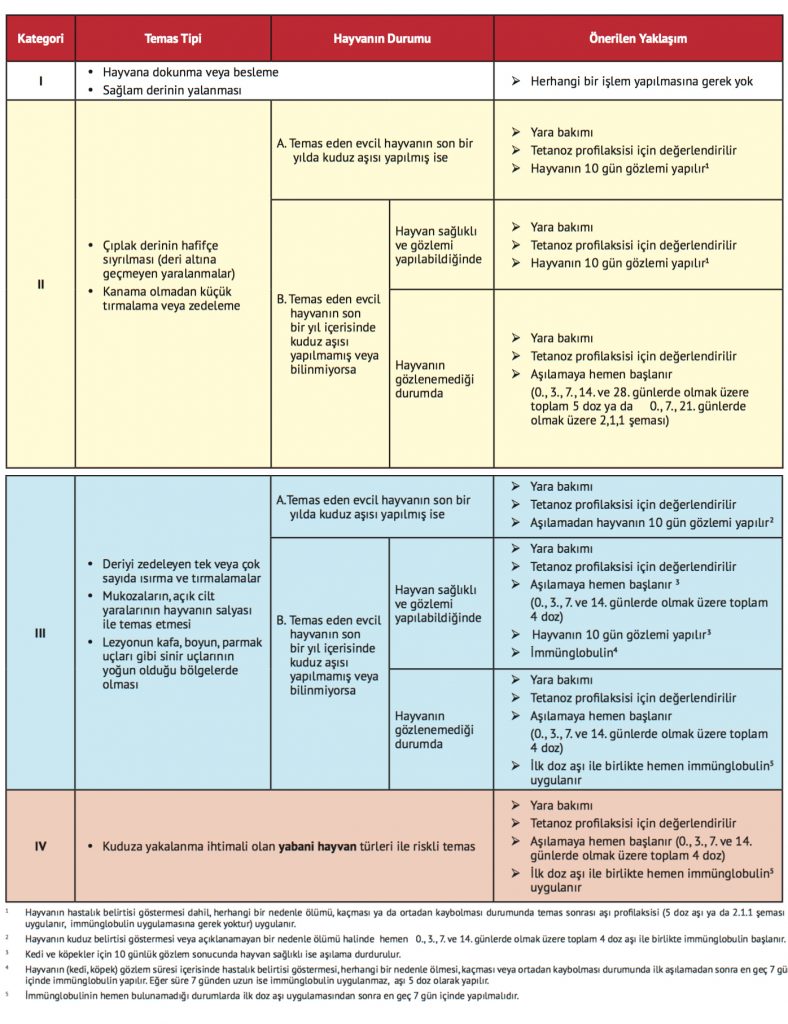 5’li takvime alternatif olarak uygulanabilir.
KUDUZ AŞISI TİCARİ PREPARATLARI
İndirab 2.5 IU/0.5 ml: Kuduz Aşısı
Özet-1
Zayıflatılmış canlı aşının önemli bir avantajı, aşılanan kişide çoğalarak doğal enfeksiyonu taklit etmesi ve büyük miktarda antijenik uyarı yaratmasıdır. 

İnaktive aşılar, antijenik uyarıya yol açmazlar ve genellikle zayıflatılmış canlı aşılardan daha az etkilidirler. 

tetanoz aşısıyla oluşan koruyucu antitoksin düzeyleri, ilerleyen yaşla birlikte belirgin olarak azalmaktadır. 

erişkinlerin her 10 yılda bir Td rapeli ile aşılanması ve bu rapellerden birinin Tdap olması önerilir.
Özet-2
İnfluenza aşıları bir önceki grip sezonunda dolaşan suşlardan tahmin edilir

Antikor yanıtının daha geniş olmasını sağlamak amacı ile konjuge pnömokok aşısını takiben polisakkarit aşı kullanılması en etkin yöntemdir. 

 Aşılama öncesinde erişkin yaş grubunda test yapılması ülkemiz koşullarında maliyet etkili olduğu için önerilmektedir.(Hepatit A) 

Üçüncü aşıdan sonra 10 mıu/ml veya daha üzerinde Anti-HBs yanıtı elde edilmesi durumunda uzun süreli koruyuculuk sağlandığı gösterilmiştir.(Hepatit B)
Özet-3
Bağışıklığı olmayan kadınlara gebeliğin tamamlanmasından sonra bir doz suçiçeği aşısı yapılmalı, ilk dozdan 4-8 hafta sonra 2. doz uygulanmalıdır.  

Bivalan aşı HPV 16 ve 18’e, kuadrivalan aşı HPV 6,11,16 ve 18’e karşı karşı koruyucudur. 

Splenektomiden 14 gün veya daha öncesinde tek doz Hib aşısı yapılması önerilmektedir. 

Kuduz aşısı, nötralizan antikor titreleri düştükten sonra dahi bireyi ömür boyu koruyacak immünolojik bellek oluşturur.